Mitigate Risk with Supplemental Stop-Loss for Catastrophic Claims
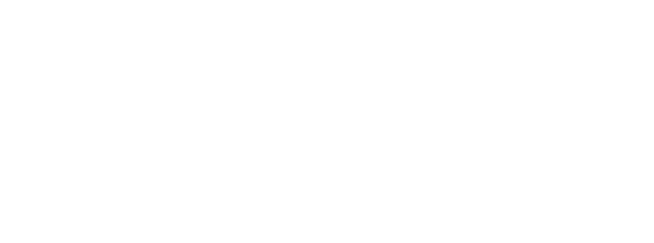 Flexible, accessible specialty pharmacy supplemental stop-loss coverage provides long-term protection against the unexpected and potentially damaging effects that can result from catastrophic specialty claims.
RxBenefits’ Sister Company
Delivers multi-year, laser free protection
Pays up to $1M per year, per condition, per claimant, and up to $3M per condition, per claimant lifetime
Limits stop-loss carrier risk and providesa mechanism for brokers and self-funded plans to negotiate reduced stop-loss rates
NEW
2024
Expanded to covermost specialty conditions and medications
Attachment points as low as $100K up to $250K so plans can choose the coverage that is right for them
May replace traditional stop-loss for pharmacy claims, depending on attachment point selected
RxPharmacy Assurance, Inc. is a Vermont domiciled Sponsored Captive managed by Marsh Captive Management. Upon meeting membership eligibility requirements, self-funded plans of all sizes can access affordable supplemental stop-loss insurance designed specifically to manage pharmacy risk by forming a cell within RxPharmacy Assurance.
[Speaker Notes: RxPharmacy Assurance is wholly owned subsidiary of RxBenefits that offers supplemental stop-loss coverage to help self funded employers manage the risk of high-cost specialty claims.

Generally, all small to mid-market self-funded clients purchase stop-loss to help manage the risk associated with large claims 
In the past, the largest claims tended to be one-time medical situations like premature births or expensive hospitalizations and surgeries; but advances in pharmacy have now made it necessary to address chronic, long-term situations that are primarily driven by medications.  Traditional stop-loss doesn’t service this need very well because the stop-loss carrier will often limit its payouts by lasering claims or significantly raising premiums at renewal.  Lasering = when a stop-loss carrier sets an individual deductible for the high-cost claimant at a level where the carrier is not expected to have to payout;  leaving the employer exposed to 100% of the liability.
A requirement for RxPharmacy Assurance coverage is enrollment in RxBenefits’ Protect program. That’s because the  primary goal of RxBenefits’ independent clinical review is to ensure clinically appropriate and cost-effective treatments are prescribed. But there will always be large claims that are unavoidable, despite our best efforts.  That’s where our supplemental stop-loss coverage brings value: by removing the sting of a large claim. 

New for 2024: 
As we head into 2024, we are making two major enhancements as a result of feedback from the broker community who wanted more comprehensive coverage and more deductible options than just $250,000, which is our current offering. Our response: we’ll start covering virtually all specialty conditions (which increases our coverage from 400+ to 1,000+ medications) and we’ll offer flexible attachment points (from 100K up to 250K in 25k increments). 
That means, if a client were to choose a deductible that matches the one they selected with their traditional stop-loss carrier, it enables RxPharmacy Assurance to be the primary stop-loss payer for specialty conditions.  This can translate into additional value for the client in the form of lower premium rates from their traditional stop-loss carrier while securing multi-year protection with us.
We expect to have preliminary rates available in June.
Until then, if you would like to learn more about stop-loss coverage in general, there is a series of short, animated videos on RxBU that cover the basics.  Also, we will be hosting a webinar in mid June diving deeper into the S/L market and how to maximize client opportunities.]
RxBenefits Delivers
Spend Control
Risk Mitigation
Catastrophic SpecialtyClaims Protection
CatastrophicClaims Coverage
Preferred Financial Assistance Solutions
Clinical
Oversight &
Intervention
RxBenefits’ Client-Aligned Contract & Service
Payer Owned
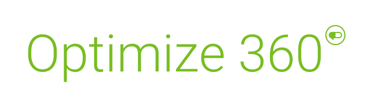 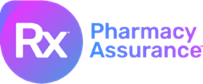 Preferred TraditionalStop-Loss Coverage
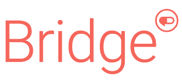 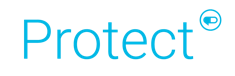 Comprehensiveness of Coverage
Limits Rx Liability with Multi-Year, Laser-Free Protection
Limits Liability on High-Cost Rx & Medical Claims
Offsets Member
& Plan Costs
~20% FirstYear Savings
5-10% Annual Savings Potential
[Speaker Notes: At RxBenefits, we deliver carved-out, self-funded plans that combine to provide a comprehensive offerering that effectively protects the plan. Here is a snapshot of our comprehensive offering for self-funded, carved-out employers.  The plan addresses both of the big concerns that we hear from brokers, prospects, and clients – the need to manage overall spend/plan cost, while also mitigating the risk of large, catastrophic claims.  Our solutions help drive plan savings and mitigate risk, with particular focus on the high-cost specialty drugs that keep employers up at night.

We begin with a scaled, transparent contract negotiated by RxBenefits with the leading PBMs. Our pharmacy experts, many of whom bring PBM experience, are knowledgeable about the questions to ask to negotiate the best discounts and rebates – which we then pass on to your clients. We generally find that when we analyze an existing arrangement, that the plan sponsor would have saved 20% or more had RxBenefits been managing the plan. We also take over the entire servicing of all aspects of the program for brokers, clients, and their members and provide an elevated service experience on a par with the best of retail and entertainment.  

We then layer in our Protect suite of clinical solutions, designed to minimize wasteful spending and ensure your clients’ members get the medications they need at the lowest possible cost.  Our programs focus first on removing high-cost drugs from the formulary when lower-cost alternatives are available.  Then we take over the prior authorization process and provide independent, client-aligned oversight – we obtain prescriber chart notes so we can make data-driven decisions and, unlike the PBM’s algorithm-driven processes, every Prior Authorization we receive is reviewed by a member of our clinical team.  While focused on ensuring the health and safety of your clients’ members, we also typically see an additional 5-10% in plan savings when employers adopt our clinical programs – which are backed by ROI guarantees.

We work with the PBMs to provide clients with access to co-pay assistance programs, which typically fully cover the member’s portion of the cost of the drug and help defray the employer’s cost.  We also work with several patient assistance program providers.  Under these types of programs, the employer carves out/excludes all/some specialty drugs from plan coverage and engages a vendor to help qualifying members obtain funding for their specialty medications from drug manufacturers and/or charitable foundations. The vendor then charges the employer a fee for their services, typically 25% of the savings achieved.   Under the right circumstances, these programs can generate strong plan savings, but their success is tied closely to both drug and patient mix.  Current earned rebates on the drugs that would be managed through PAP can also be an important element in evaluating the impact of a patient assistance program, as loss of rebates needs to be factored into the decision.   An important first step when any of your clients are considering adopting a patient assistance program is to conduct a financial analysis to determine the level of savings that can be achieved.  We can perform these analyses for you and your clients.

Any well-conceived carved-out, self-funded plan needs to include quality stop-loss coverage to serve as a backstop for catastrophic claims.  Traditional stop-loss coverage extends to both medical and pharmacy claims.  We are working with a number of stop-loss carriers including Berkeley Accident and Health, Crum & Forster, Optum, Symetra, and Voya Financial, will aggressively consider lowering traditional stop-loss premiums when your clients choose to purchase RxPharmacy Assurance supplemental .stop-loss coverage. 

Speaking of RxPharmacy Assurance, traditional stop-loss does not go far enough, so we also offer supplemental stop loss insurance through our sister company that provides additional protection where traditional stop loss coverage ends. Unlike traditional stop-loss coverage, RxPharmacy assurance provides multi-year protection for covered specialty drugs.  It covers claims from $250K up to $1.25M, per year/condition/claimant and provides $3M lifetime coverage, per condition and claimant.  RxPharmacy Assurance protects employers from unexpected (and potentially catastrophic) specialty claims for a specific set of conditions and respective drug therapies.  The program covers all new-starts with qualified conditions and approved medications. There are no specific employer size requirements.  However, the employer must meet the pre-requisites to join the RxPharmacy Assurance captive: they must be an RxBenefits client and be enrolled in the RxBenefits Protect program.]